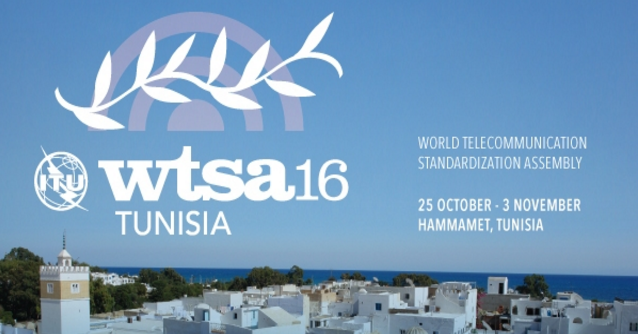 ITU-TSTUDY GROUP 12
Kwame Baah-AcheamfuorChairman, SG12
Performance, QoS and QoE
Key areas of work, achievements and outlook
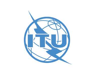 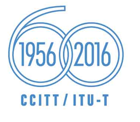 Key areas of work
Subjective tests and objective models
eCall
Hands-free
Voice
Video
SG12
Performance, 
QoS, QoE
Ear-phones
Terminal characteristics
In-service quality management
Video gaming
Hearing aids
OTT
Tele-presence
Web browsing
Charging
Availability
Network performance
NFV, 5G, etc.
Provisioning
Transmission
Administration
Achievements
Key SG12 achievements in 2013-2016 (1)
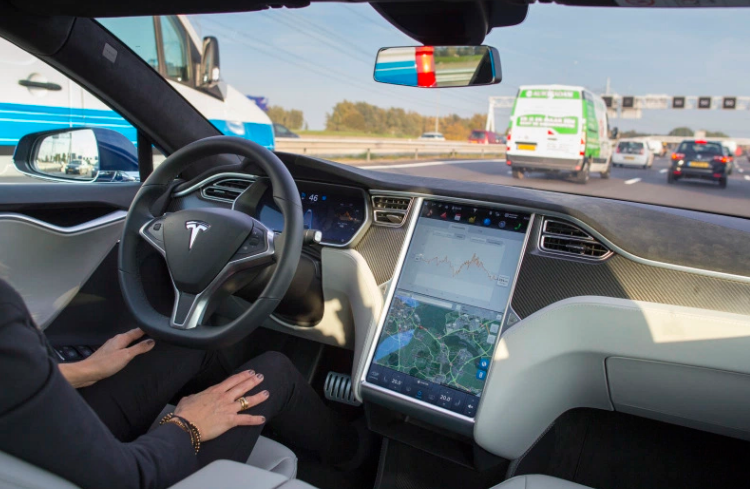 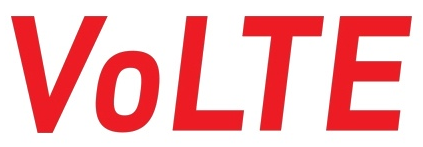 First VoLTE standard in ITU-T: End-to-end QoS for voice over 4G
Widely used objective test methods for hands-free in vehicles
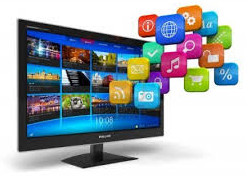 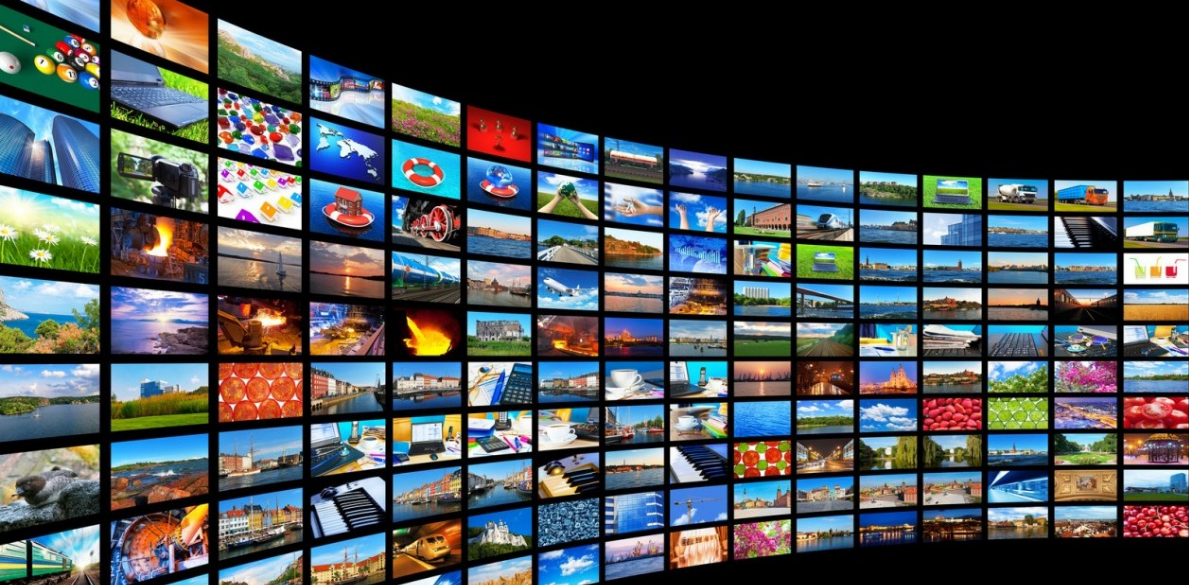 Rapid progress on QoE assessment and prediction for UDP and TCP/HTTP-based video streaming services, including OTT video
Completion of buffer models for media streams on TCP transport; hand-over performance among multiple access networks
[Speaker Notes: First VoLTE standard in ITU-T: End-to-end QoS for voice over 4G
Widely used objective test methods for hands-free in vehicles
Rapid progress on QoE assessment and prediction for UDP and TCP/HTTP-based video streaming services, including OTT video
Completion of buffer models for media streams on TCP transport; hand-over performance among multiple access networks]
Key SG12 achievements in 2013-2016 (2)
Approval of 23 new and 25 revised ITU-T Recommendations
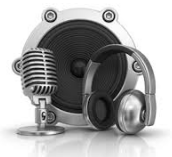 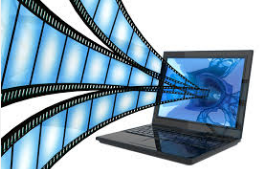 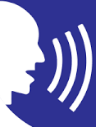 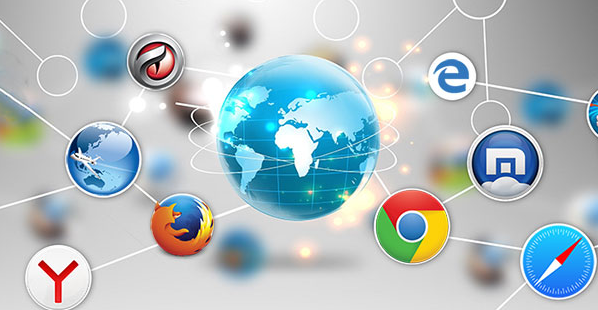 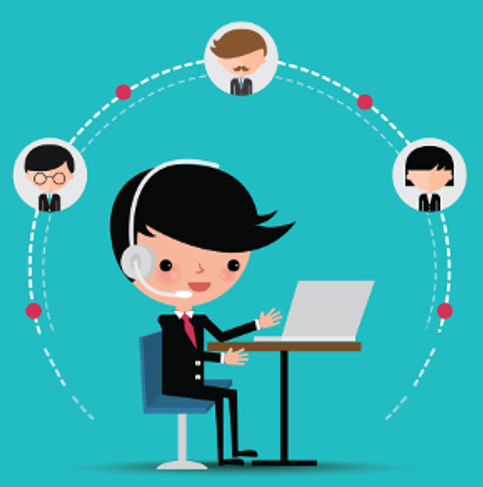 Adoption of subjective test methods for speech intelligibility, telemeetings and web browsing
Completion of opinion model for network planning of video and audio streaming applications
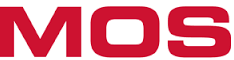 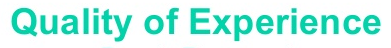 Revised MOS terminology, interpretation and reporting
New QoE definition: QoE is the degree of delight or annoyance of the user of an application or service
[Speaker Notes: Adoption of subjective test methods for speech intelligibility, telemeetings and web browsing
Completion of opinion model for network planning of video and audio streaming applications
Revised MOS terminology, interpretation and reporting
New QoE definition: QoE is the degree of delight or annoyance of the user of an application or service
Approval of 23 new and 25 revised ITU-T Recommendations]
Challenges
Challenges faced by SG12 in 2013-2016
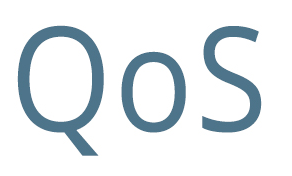 Conflicts with SG11 on QoS measurements and testing
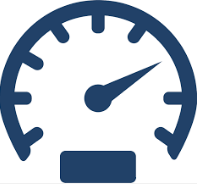 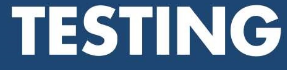 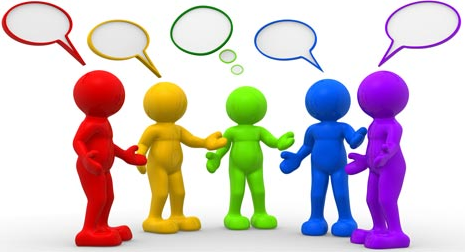 Limited participation of Sector Members from developing countries
[Speaker Notes: Conflicts with SG11 on QoS measurements and testing
Limited participation of Sector Members from developing countries]
Outlook
Outlook on SG12 in 2017-2020
Addition of lead role on quality assessment of video communications and applications – new work in the pipeline
Strong interest in QoS/QoE from administrations and regulators in developing countries. Regional Group and Quality Service Development Group play catalytic role for new SG12 work
Number of proposed Questions stable: one merger, one new: Virtualized deployment of recommended methods for network performance, QoS and QoE assessment
[Speaker Notes: Addition of lead role on quality assessment of video communications and applications – new work in the pipeline
Number of proposed Questions stable: one merger, one new: Virtualized deployment of recommended methods for network performance, QoS and QoE assessment
Strong interest in QoS/QoE from administrations and regulators in developing countries. Regional Group and Quality Service Development Group play catalytic role for new SG12 work]
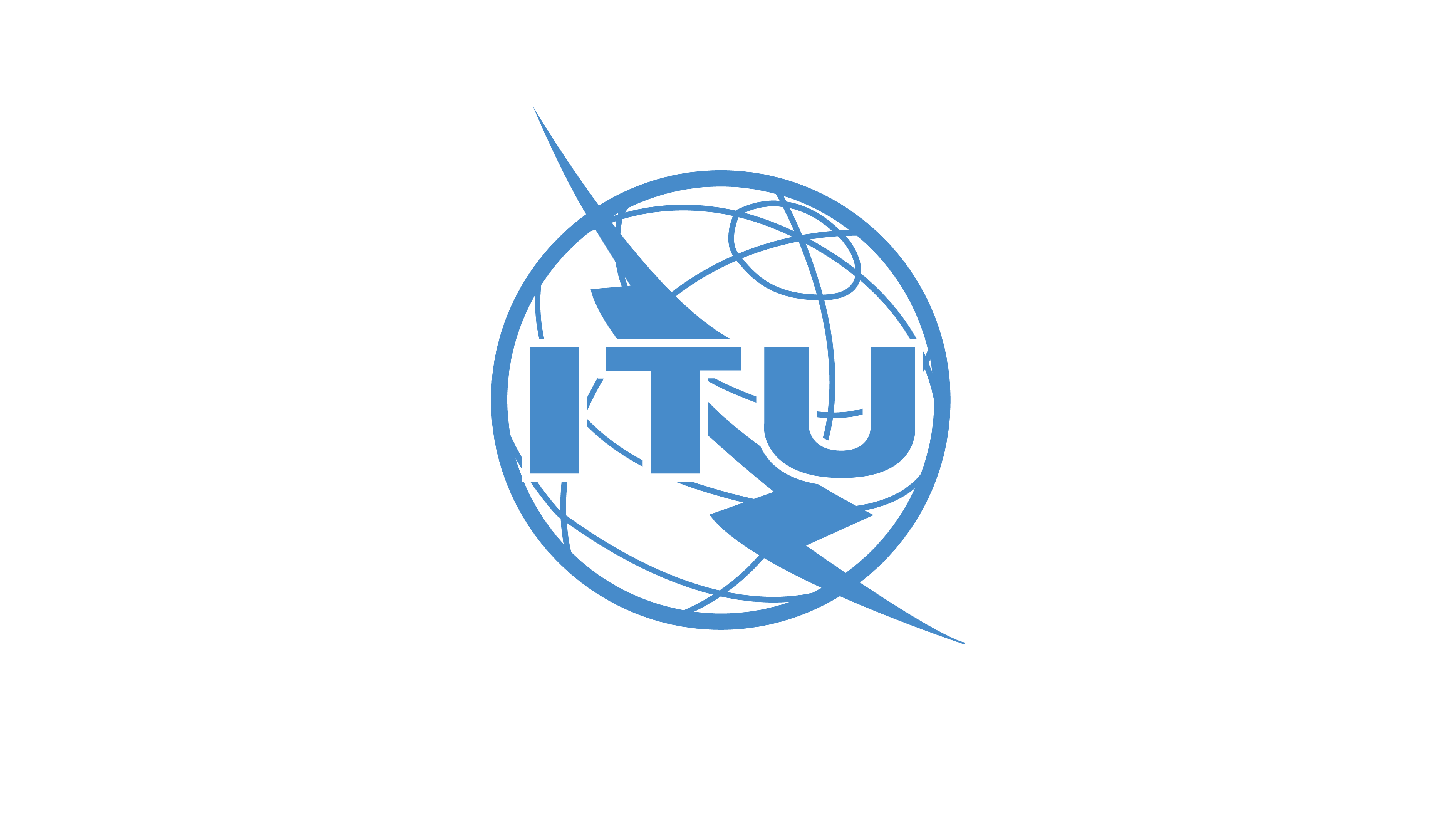 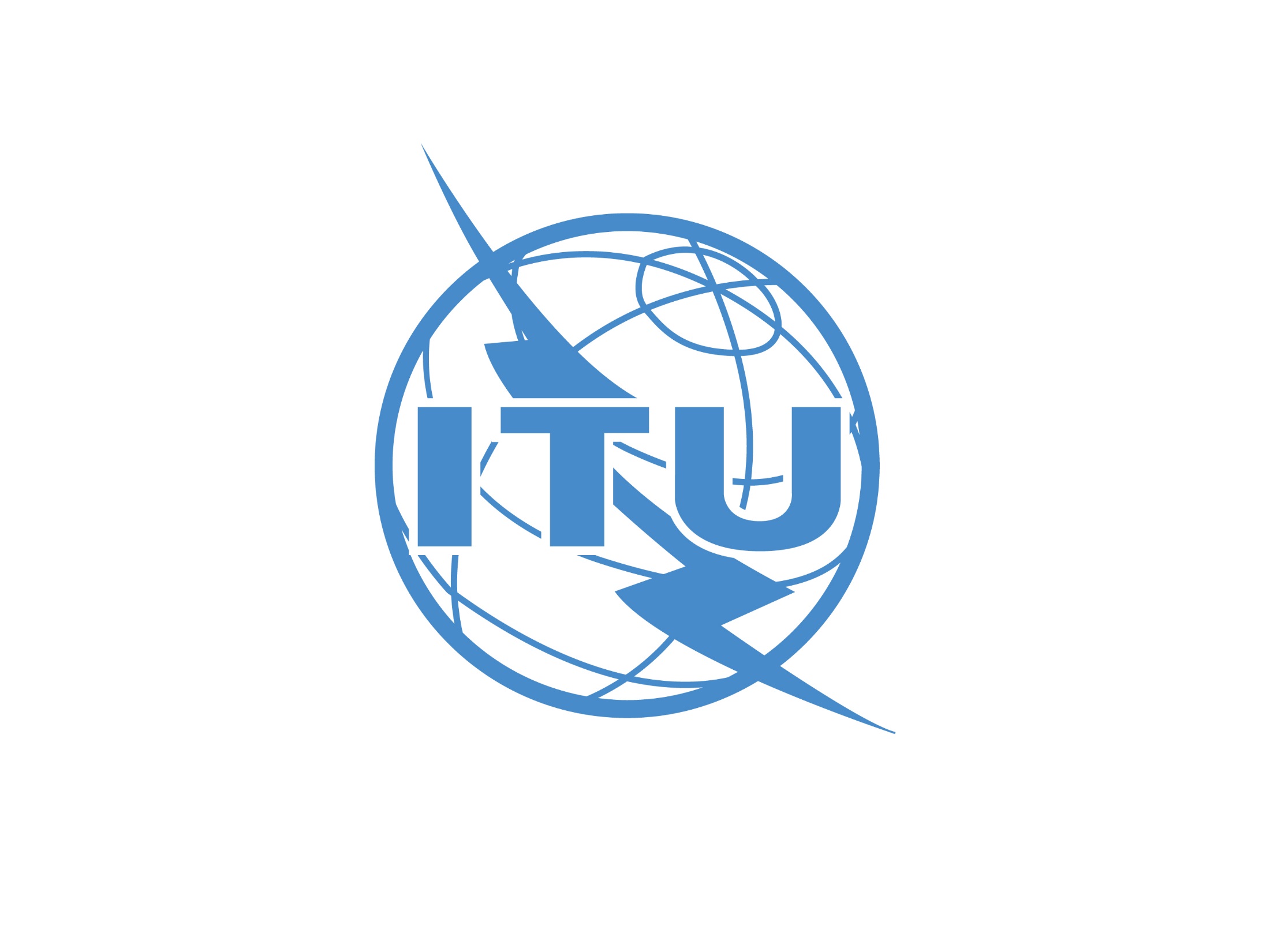 Abbreviations and acronyms
5G			5th generation network 
eCall		Emergency call system
HTTP		Hypertext Transfer 					Protocol
LTE		Long-Term Evolution
MOS		Mean opinion score
NFV		Network function 						virtualization
OTT		Over the top
QoE		Quality of experience
QoS		Quality of service
TCP		Transmission Control 					Protocol
UDP		User Datagram Protocol
VoLTE		Voice over LTE